Status Update: EMC3-Lite for Closed Divertors
Amit. K, Robert. D
Divertor Development Meeting
1
Max-Planck-Institut für Plasmaphysik | Amit K | 05.12.23
Background
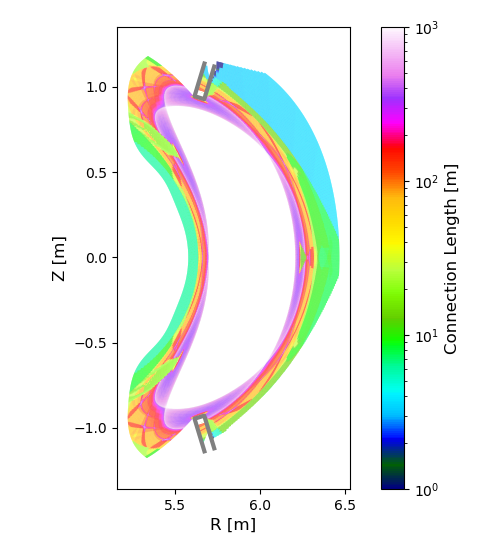 Running EMC3-Lite for closed divertor geometry:
Lc calculation excludes physically relevant regions
Loss of power, inaccurate prediction of PFC heat flux
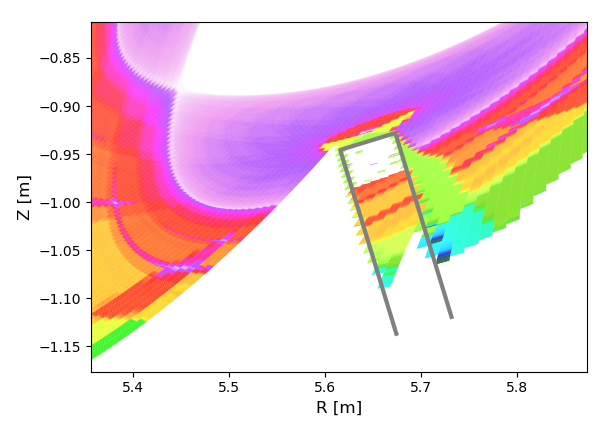 Divertor Development Meeting
2
Max-Planck-Institut für Plasmaphysik | Amit K | 05.12.23
The EMC3 grid
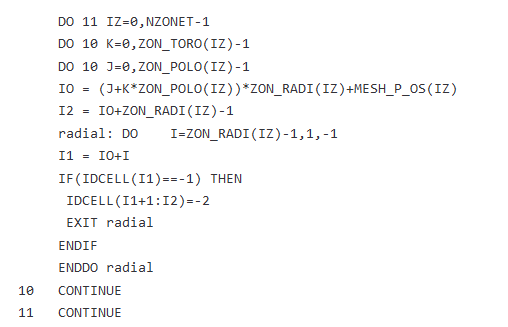 Mesh divided into radial, poloidal cells


“IDCELL” flag
-> 0 : Normal cell
-> -1 : contains PFC aka ‘Limiter Cell’
-> -2 : inaccessible cell; either because it is non-convex OR radially behind limiter cell


-2 cells : Flux tubes excluded from calculation and MC particles are terminated
GRID.f
Divertor Development Meeting
3
Max-Planck-Institut für Plasmaphysik | Amit K | 05.12.23
Erroneous “Shadowing”
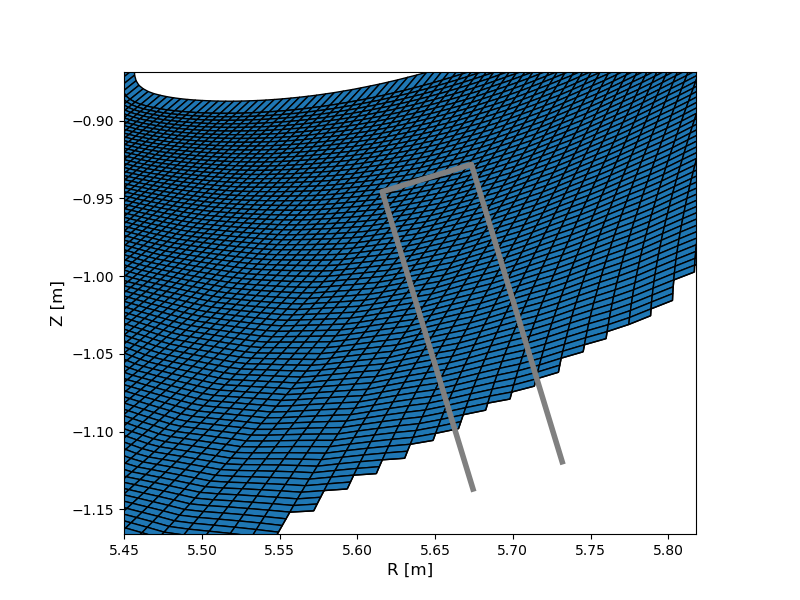 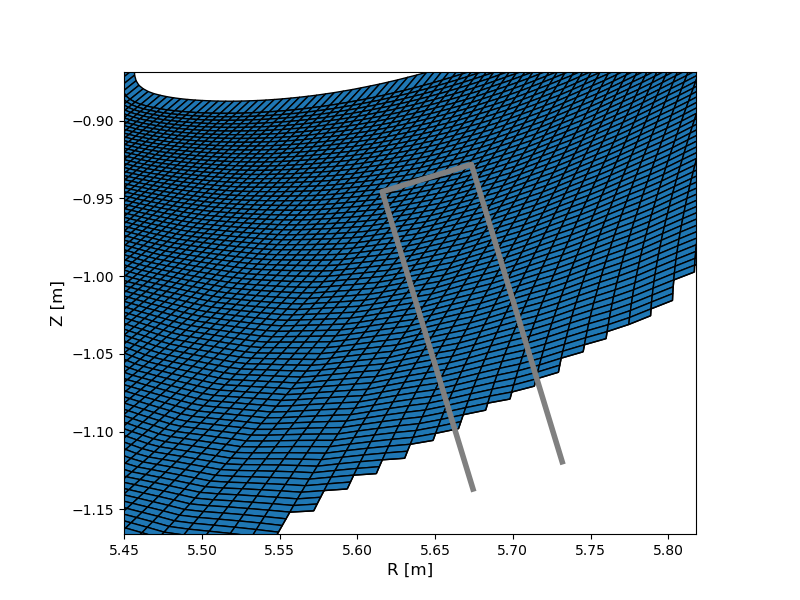 Divertor Development Meeting
4
Max-Planck-Institut für Plasmaphysik | Amit K | 05.12.23
Quick Fix
Remove the block of code flagging cells behind limiter cells as “-2”
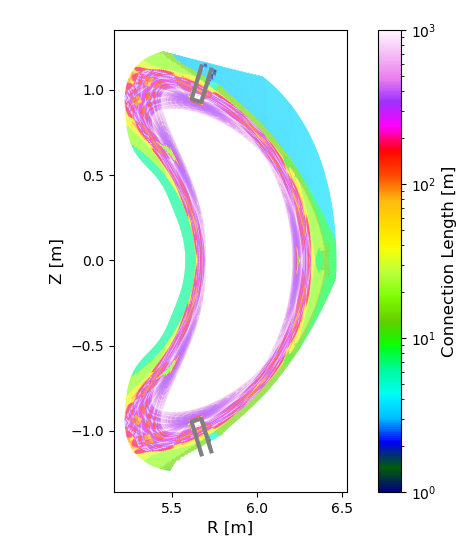 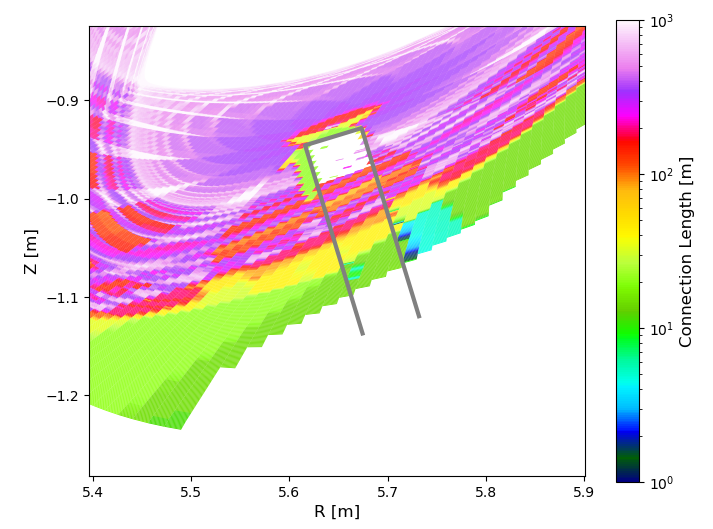 Divertor Development Meeting
5
Max-Planck-Institut für Plasmaphysik | Amit K | 05.12.23
Power Statistics
OLD 

P_Incident per divertor module (W): 1.00e+06
% P_depo on h_opdvr4.1_pos : 29.9
% P_depo on h_opdvr4.1_neg : 0.349
% P_lost :  69.8
MODIFIED 

P_Incident per divertor module (W): 1.00e+06
% P_depo on h_opdvr4.1_pos : 76.5
% P_depo on h_opdvr4.1_neg : 23.3
% P_lost :  0.182
Divertor Development Meeting
6
Max-Planck-Institut für Plasmaphysik | Amit K | 05.12.23
Heat Flux Results
OLD
MODIFIED
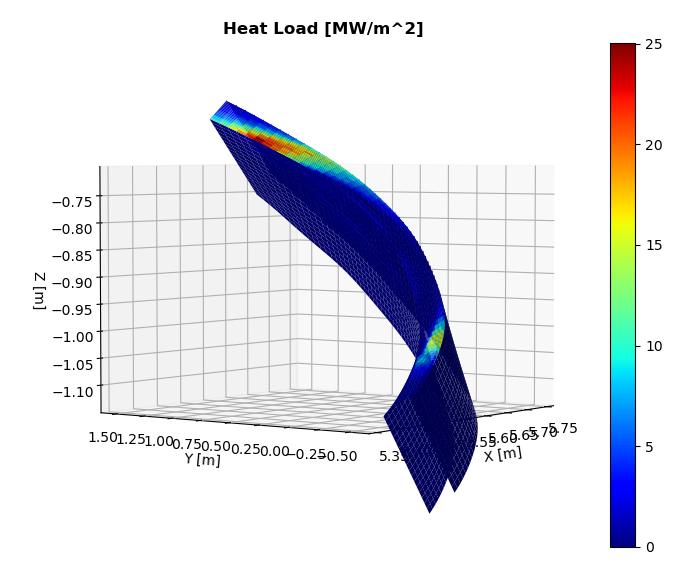 Divertor Development Meeting
7
Max-Planck-Institut für Plasmaphysik | Amit K | 05.12.23
Discussion
Roadblocks:
Connection length 
MC particles can enter the PFCs in an unphysical way? [in special cases]

Possible paths ahead:
Differentiate between Front and Back of a PFC – LC and heat flux
Keep temporary fix and close off the target manually 
Write a new algorithm to flag cells inaccessible aptly
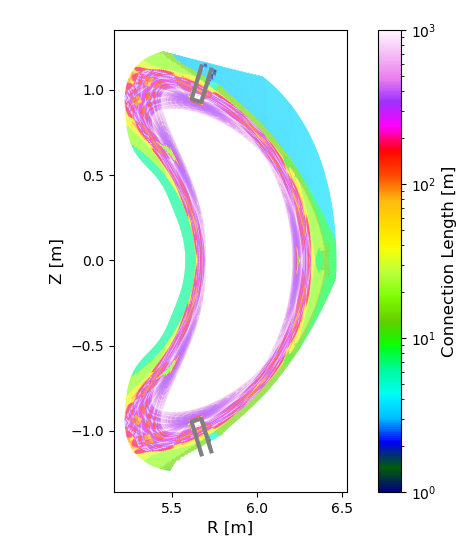 Divertor Development Meeting
8
Max-Planck-Institut für Plasmaphysik | Amit K | 05.12.23
FLARE Capabilities
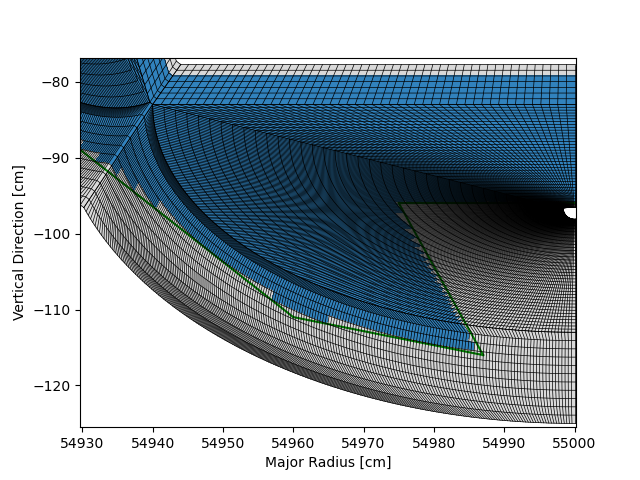 Divertor Development Meeting
9
Max-Planck-Institut für Plasmaphysik | Amit K | 05.12.23
O-point Divertor – Inverted Triangle
Divertor Development Meeting
10
Max-Planck-Institut für Plasmaphysik | Amit K | 05.12.23